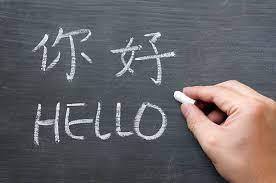 La lingua cinese
汉语
Il cinese è la lingua più parlata al mondo dopo l’inglese ed è anche la lingua con più parlanti nativi (circa un miliardo).
A differenza dell’italiano e delle lingue europee, il cinese non è una lingua alfabetica, ma grafematica.
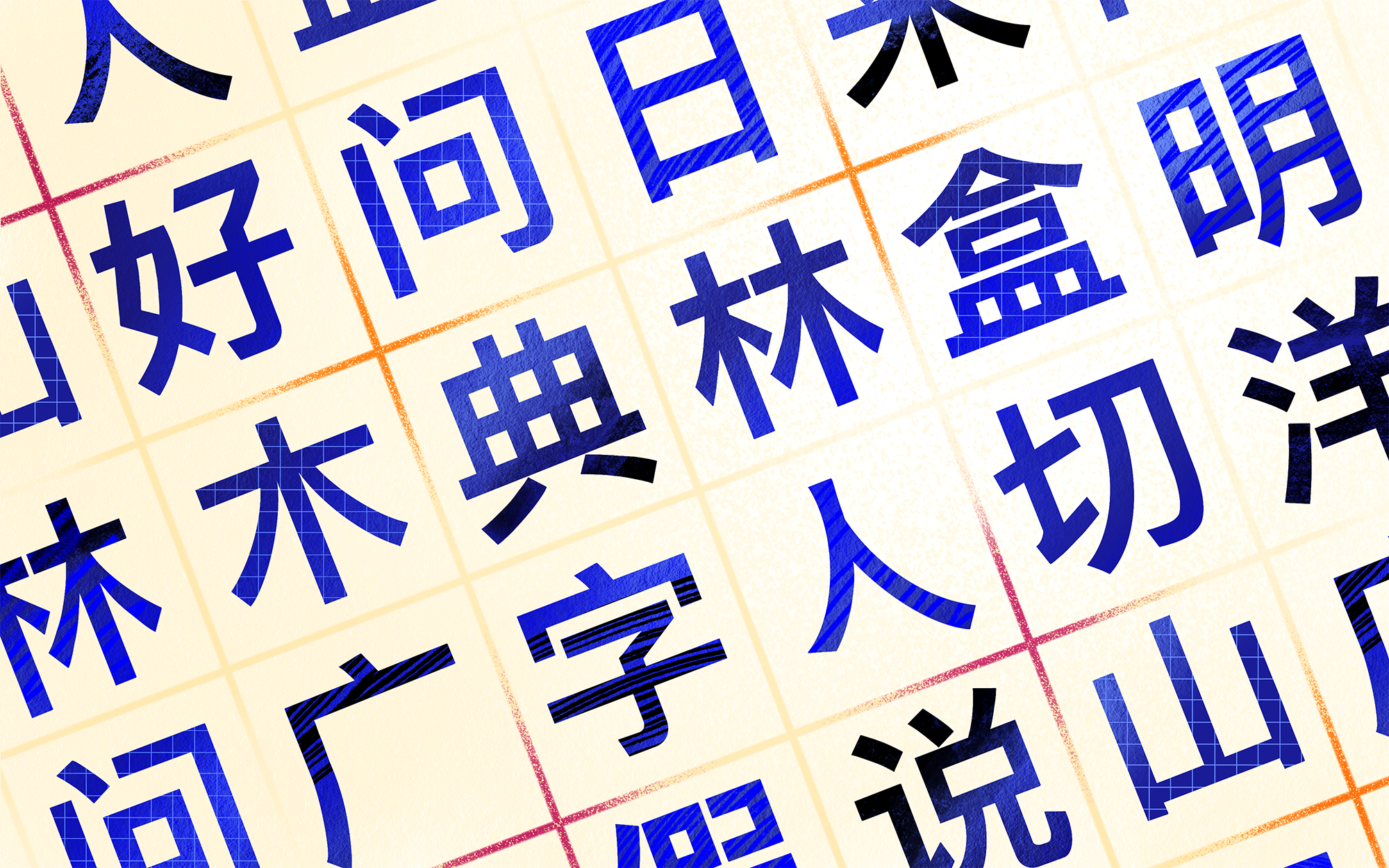 Grafema:
Ad ogni carattere corrispondono cioè una sillaba e un significato .
La classificazione dei caratteri

I caratteri cinesi possono essere suddivisi in sei categorie:
Pittogrammi (象形字）
Caratteri semplici o indicativi （指事字）
Caratteri associativi o composti logici （会意字）
Caratteri pitto-fonetici o fono-semantici （形声字）
Prestiti fonetici （假借字）
Pseodosinonimi （转注字）
Pittogrammi （象形字）
Sono rappresentazioni stilizzate di un oggetto o di un’azione e costituiscono il corpus più antico di caratteri cinesi.
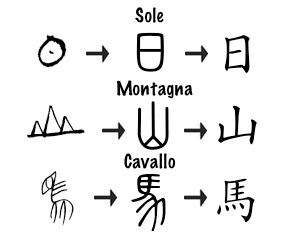 Pittogrammi…dal disegno alla parola
Caratteri associativi o composti logici (会意字）
Comunemente noti come ideogrammi, sono formati dalla combinazione di due o più elementi che creano un nuovo carattere con un nuovo significato
Ora impariamo qualche caratteri cinesi
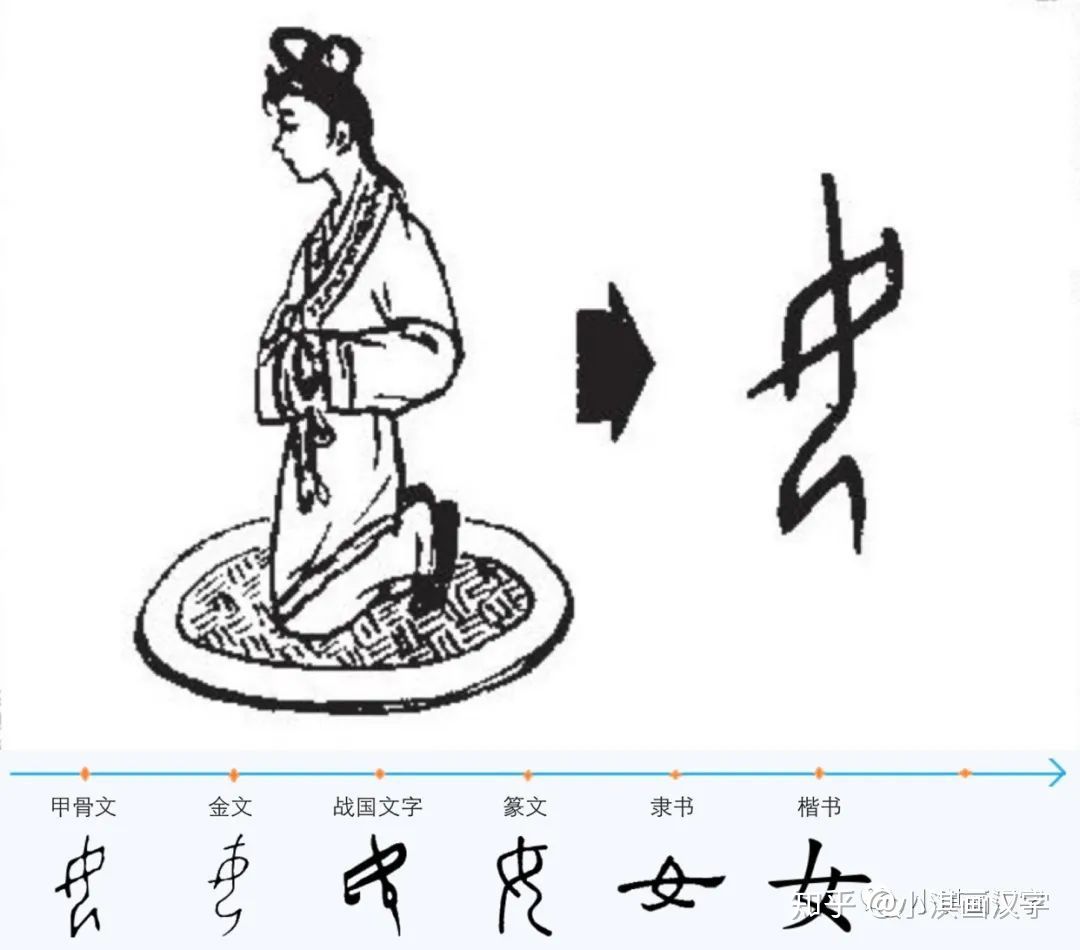 女 nǚ 
donna
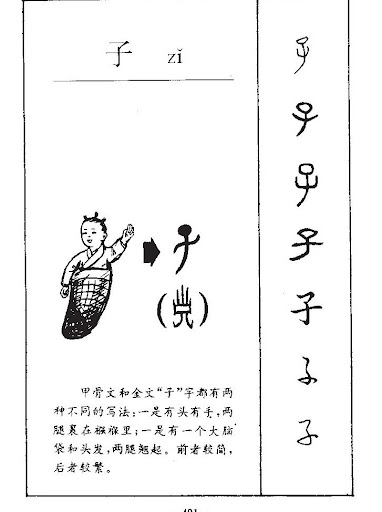 子  zǐ
Figlio
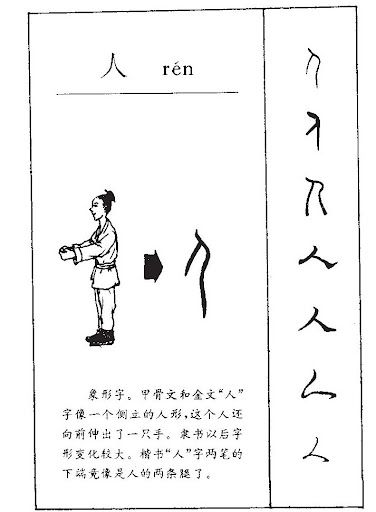 人  rén 
uomo
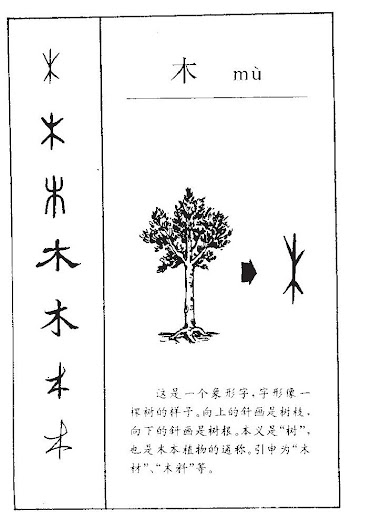 木  mù 
legno／albero
I saluti in cinese